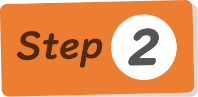 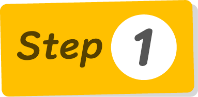 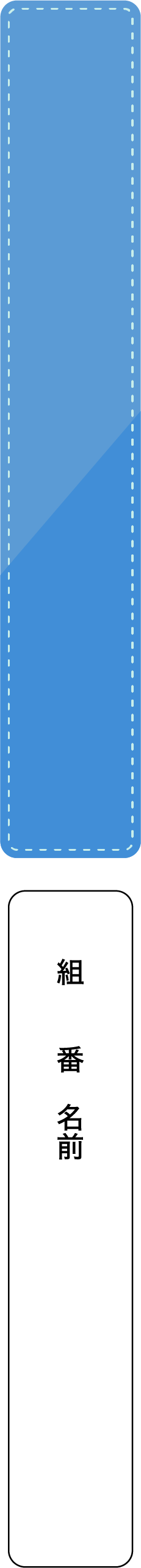 １年　「言葉」を持つ鳥、シジュウカラ
仮説　「ジャージャー」は「ヘビ」を意味する単語である。
一つ目の実験で得た結果を考察し、まだ明らかになっていない点を挙げ、それを明らかにするために二つ目の実験を行い、仮説を完全に立証しているところが筆者の工夫だと考える。
ステップ１を踏まえ、仮説を立論するための筆者の工夫について、あなたが考えたことを書こう。
「『ジャージャー』がヘビを意味する単語である」という仮説を証明するために筆者が行った実験の内容をまとめよう。
実験②の結果
実験①の結果
結果　「ジャージャー」の音　＋　ヘビに似た動きをする木
を見せると木の方へ動きを確認しに行った。
結果　「ジャージャー」と聞いたシジュウカラは地面や巣箱を見た。
疑問と
実験②
「ジャージャー」が「（　地面や巣箱を見に行け）」という意味かもしれないので、シジュウカラが「ジャージャー」と聞いて（　「ヘビ」をイメージしているのかを確認する）ために実験②を行った。